환경안전부문
‘22년 2분기 안전관리자 협의체 진행순서
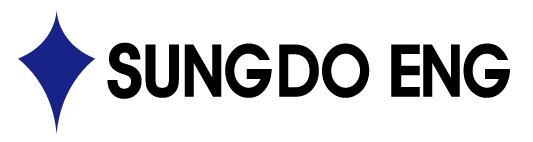 1. 안전관리자 협의체 일정
2. 세부내용
‘참석자 명부
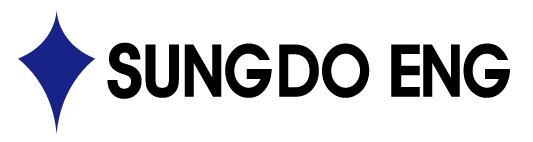 1. 1차 참석자 명단 (’23. 6. 28)
2. 2차 참석자 명단 (‘23. 7. 5)
법무법인(유) 율촌 강의
강의 내용
 - 중대재해 발생 시 대응에 관한 제언
 - 당사 중대재해 진행상황
‘강사소개_법무법인(유) 율촌
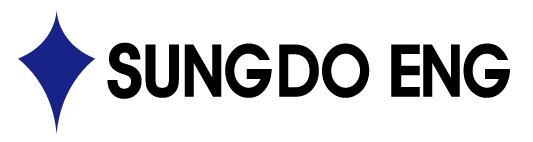 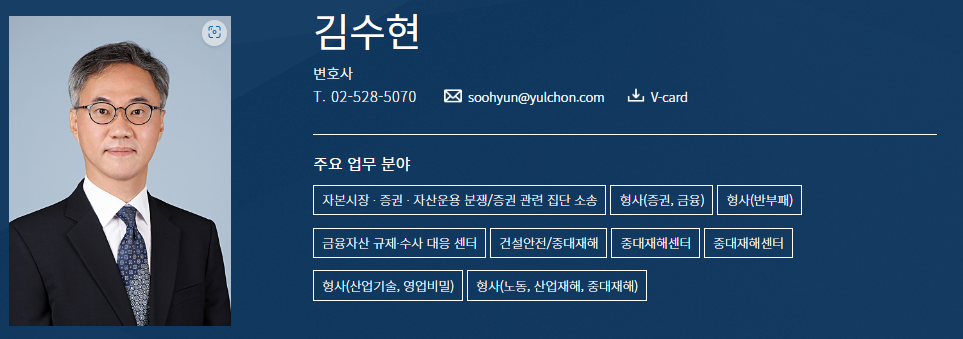 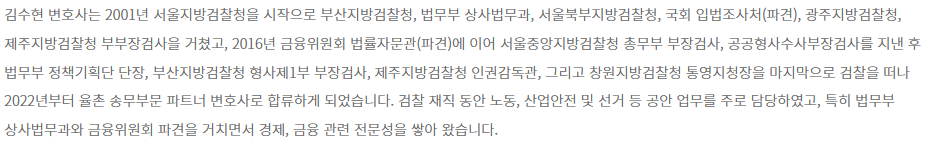 ‘강사소개_법무법인(유) 율촌
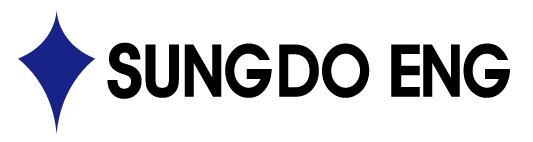 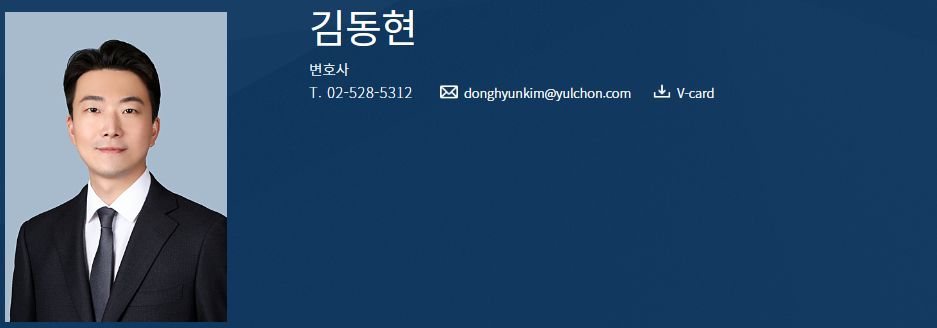 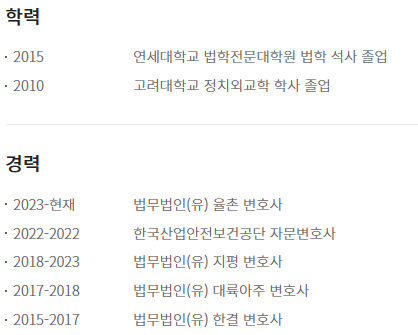 대표이사님 당부말씀
환경안전팀 전달사항
‘환경안전팀 전달사항_월간실적보고
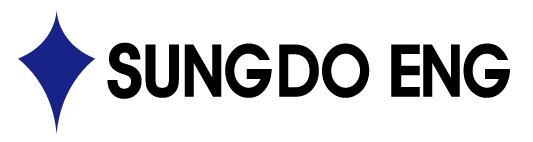 1. 업무연락(월간실적보고 운영방법 변경)
2. 안전실적보고 전자결재 상신 방법
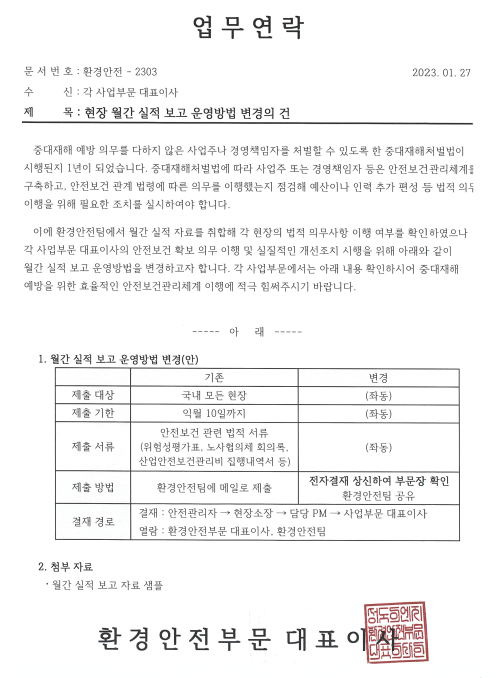 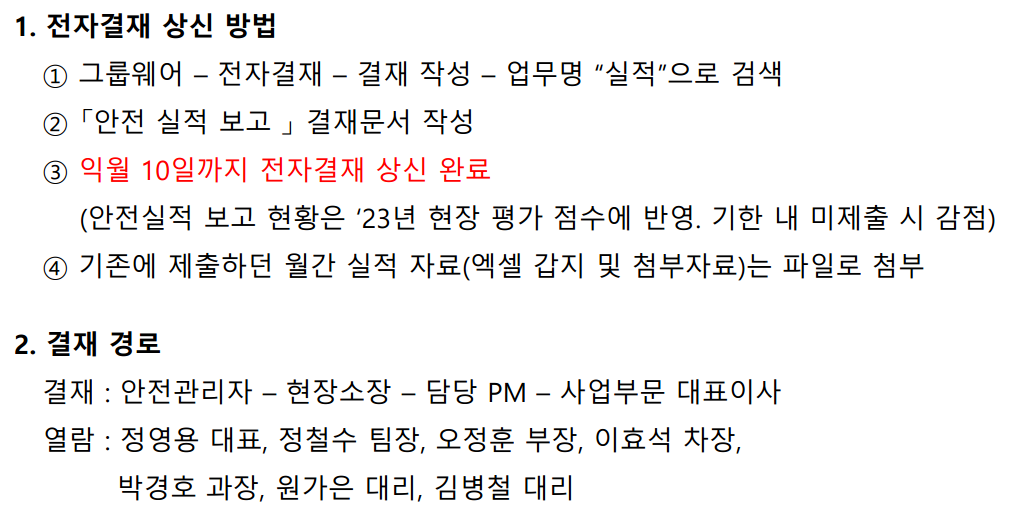 - 수신: 환경안전팀
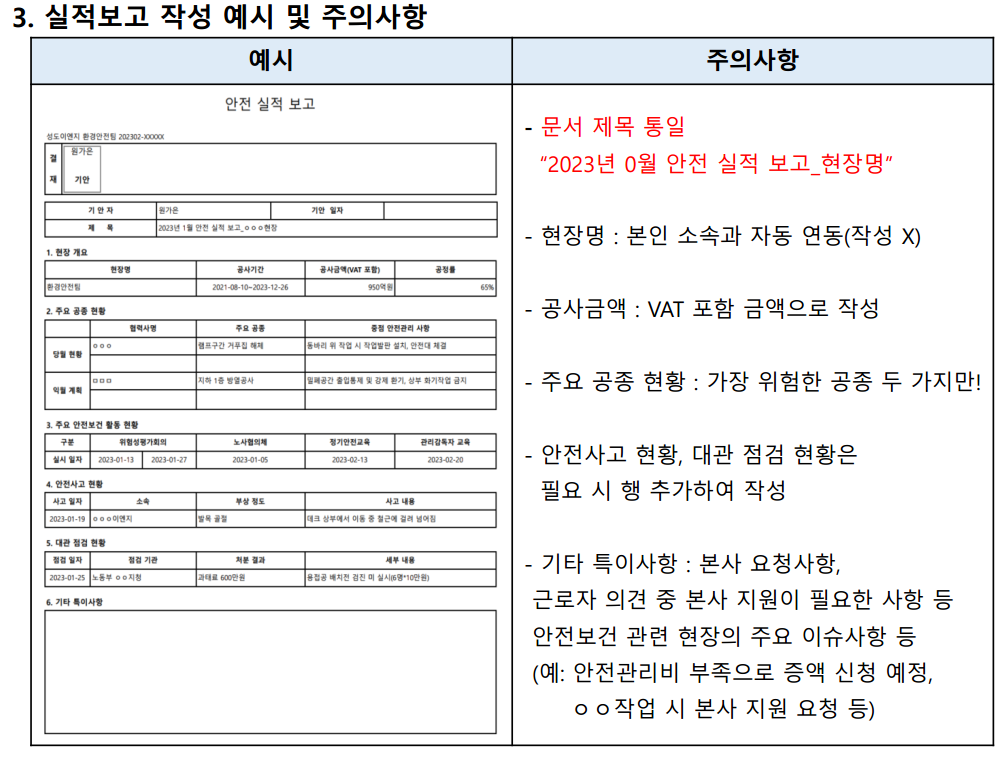 - 수신: 환경안전팀
‘환경안전팀 전달사항_월간실적보고
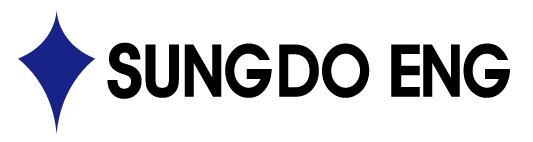 3. 안전실적보고 결재선_예시
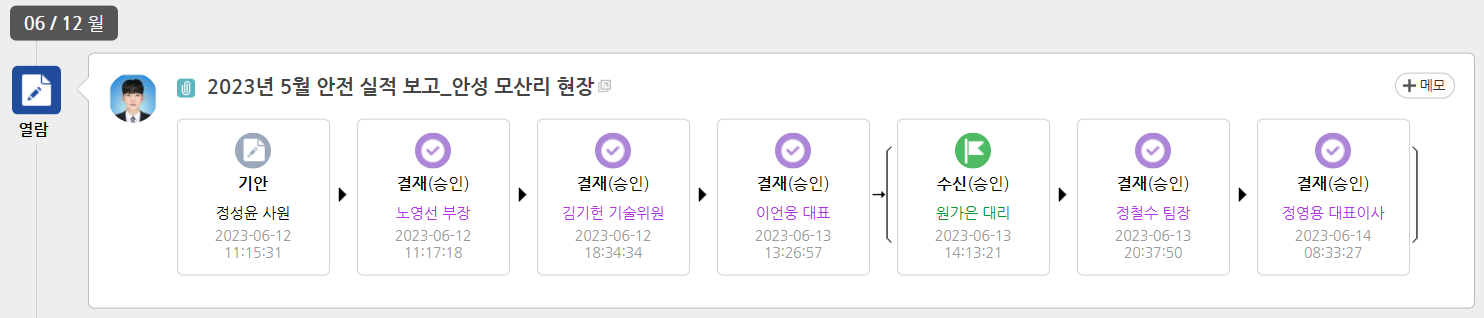 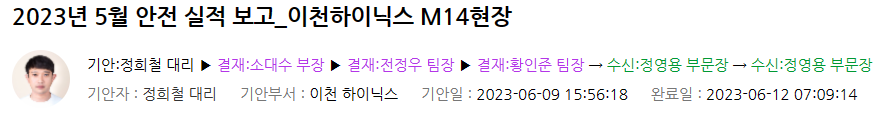 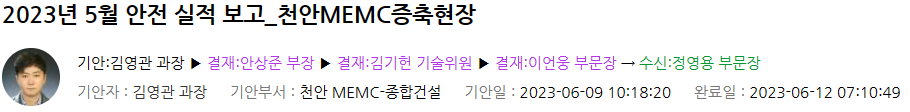 ‘환경안전팀 전달사항_월간실적보고
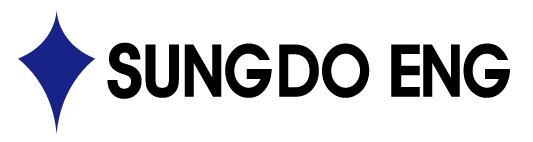 4. 안전실적보고 작성내용
‘환경안전팀 전달사항_재해유형의 정의
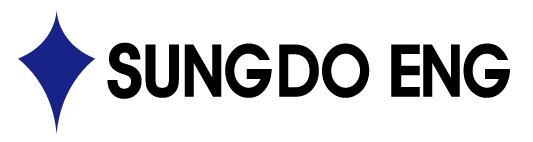 1. 재해유형별 용어 변경
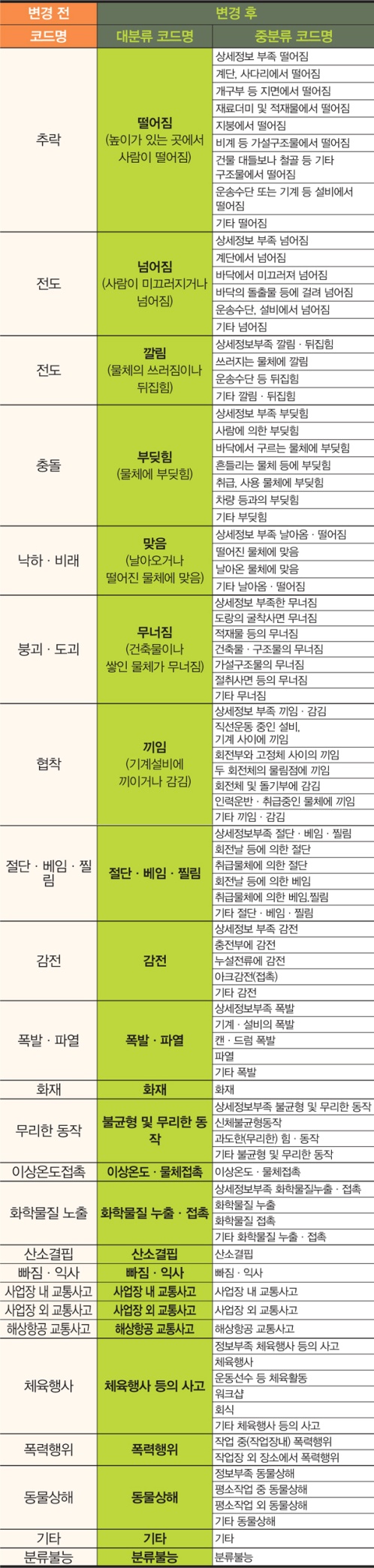 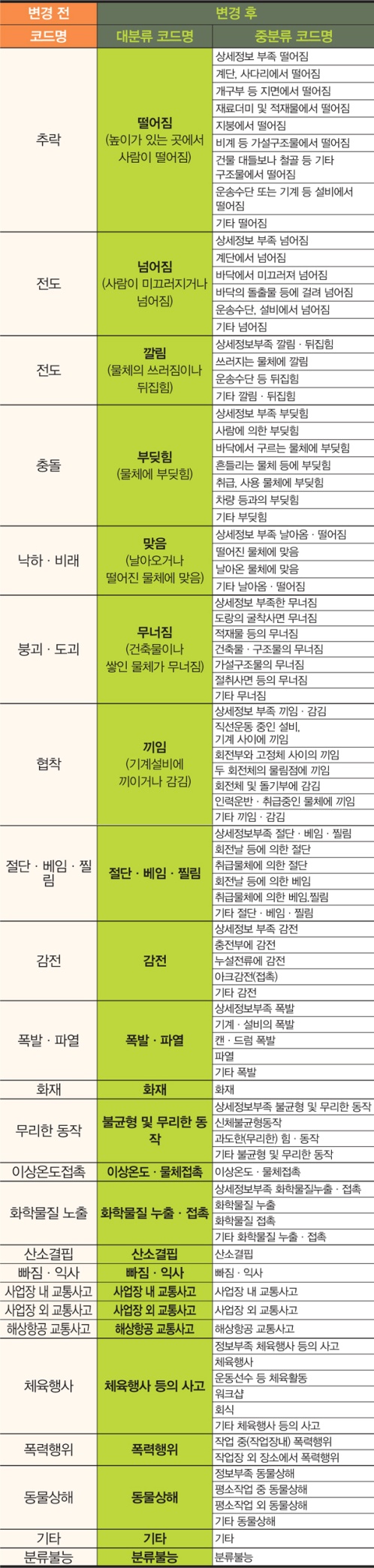 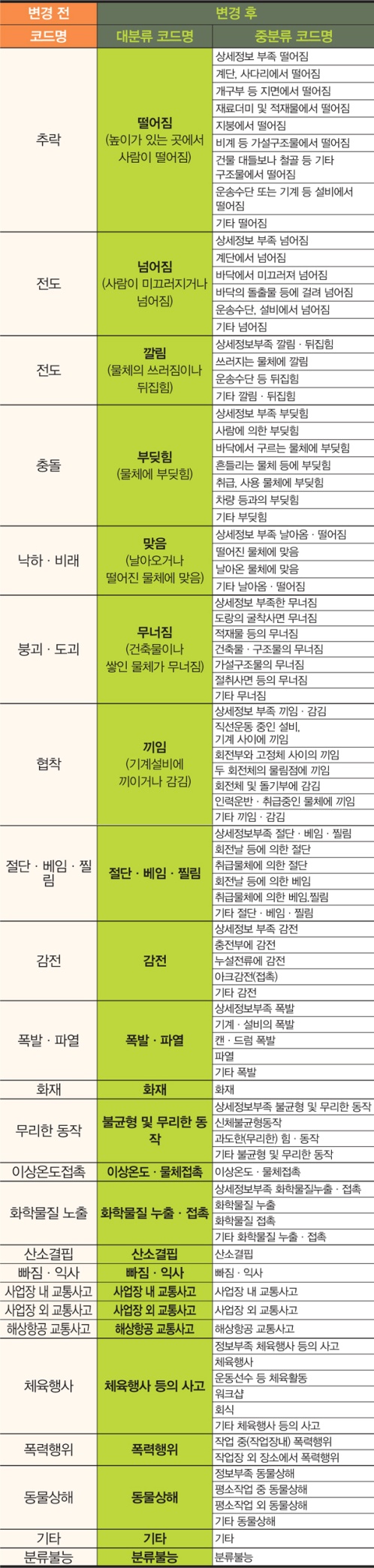 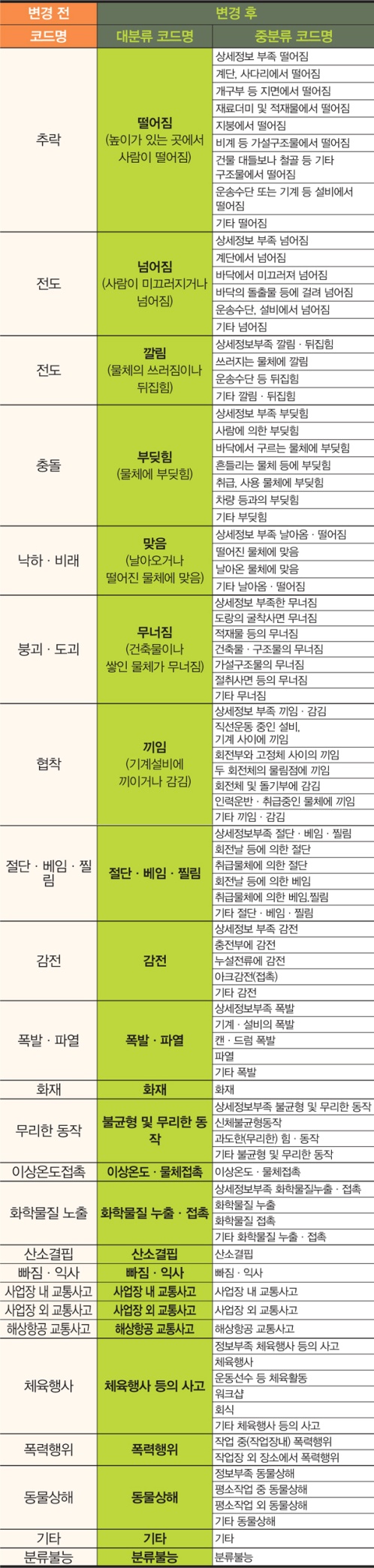 ‘환경안전팀 전달사항_재해유형의 정의
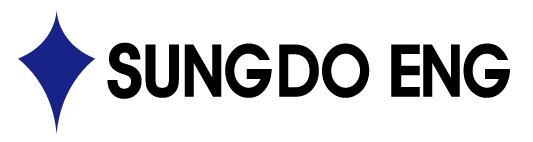 1. 재해유형별 용어 변경
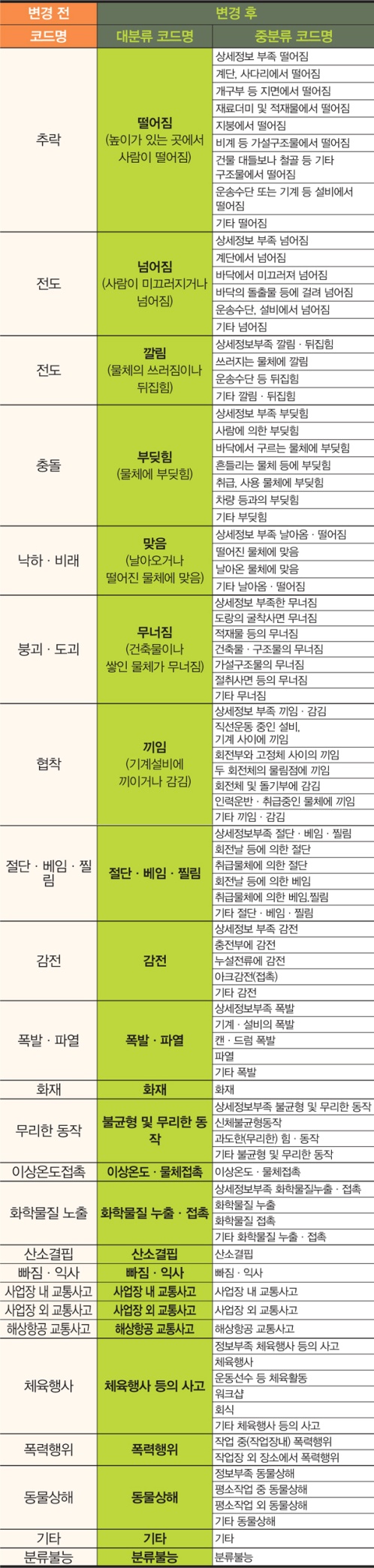 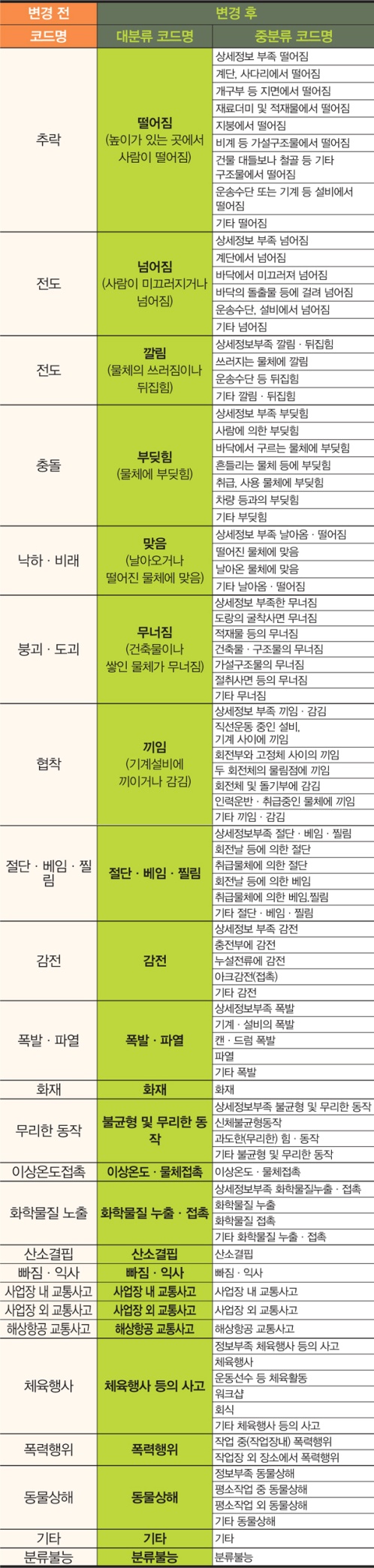 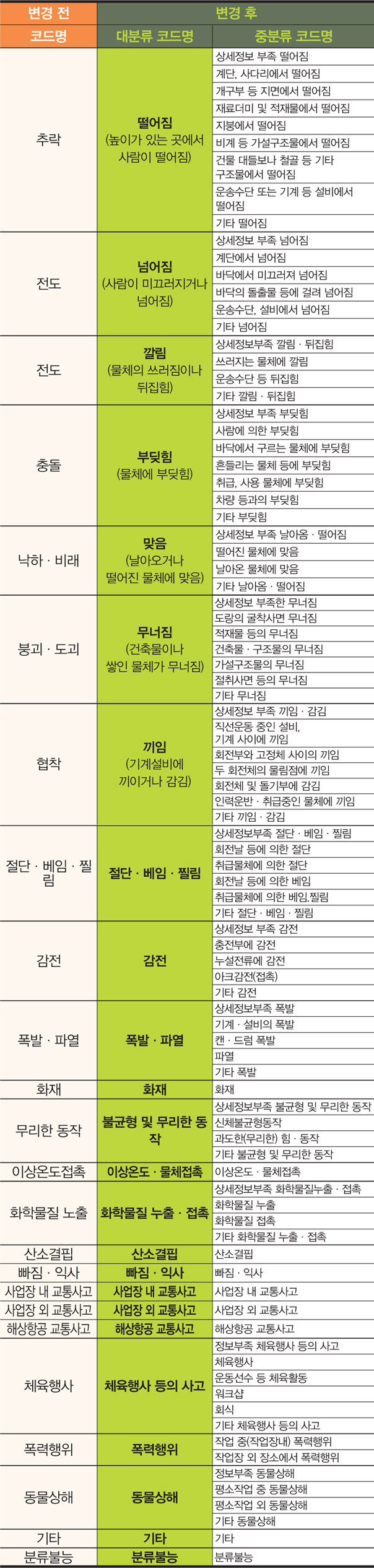 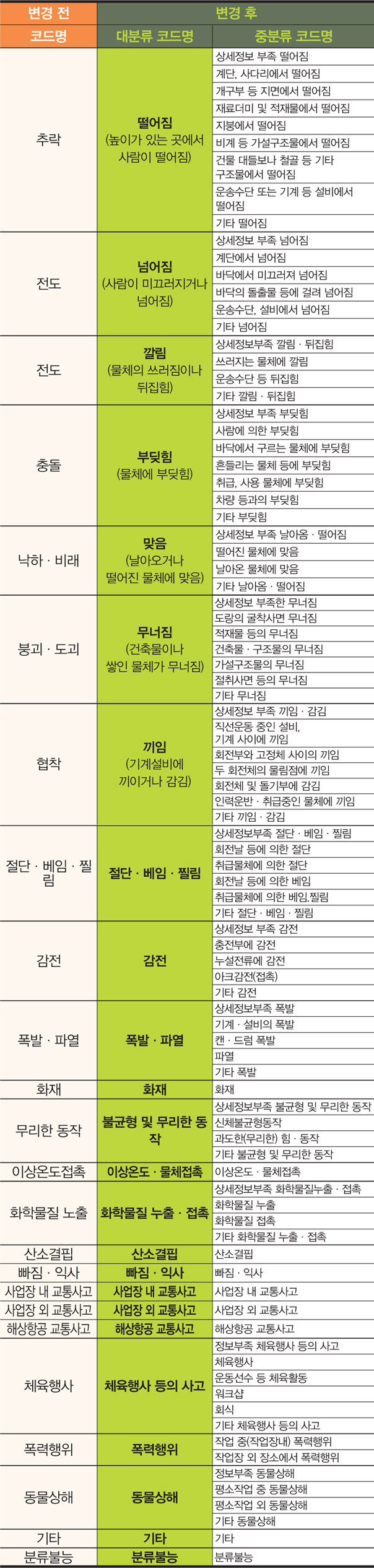 ‘환경안전팀 전달사항_안전용품 구매
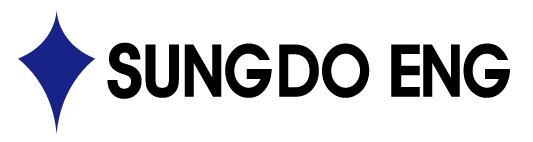 1. 그룹웨어 공지_품질안전지식창고
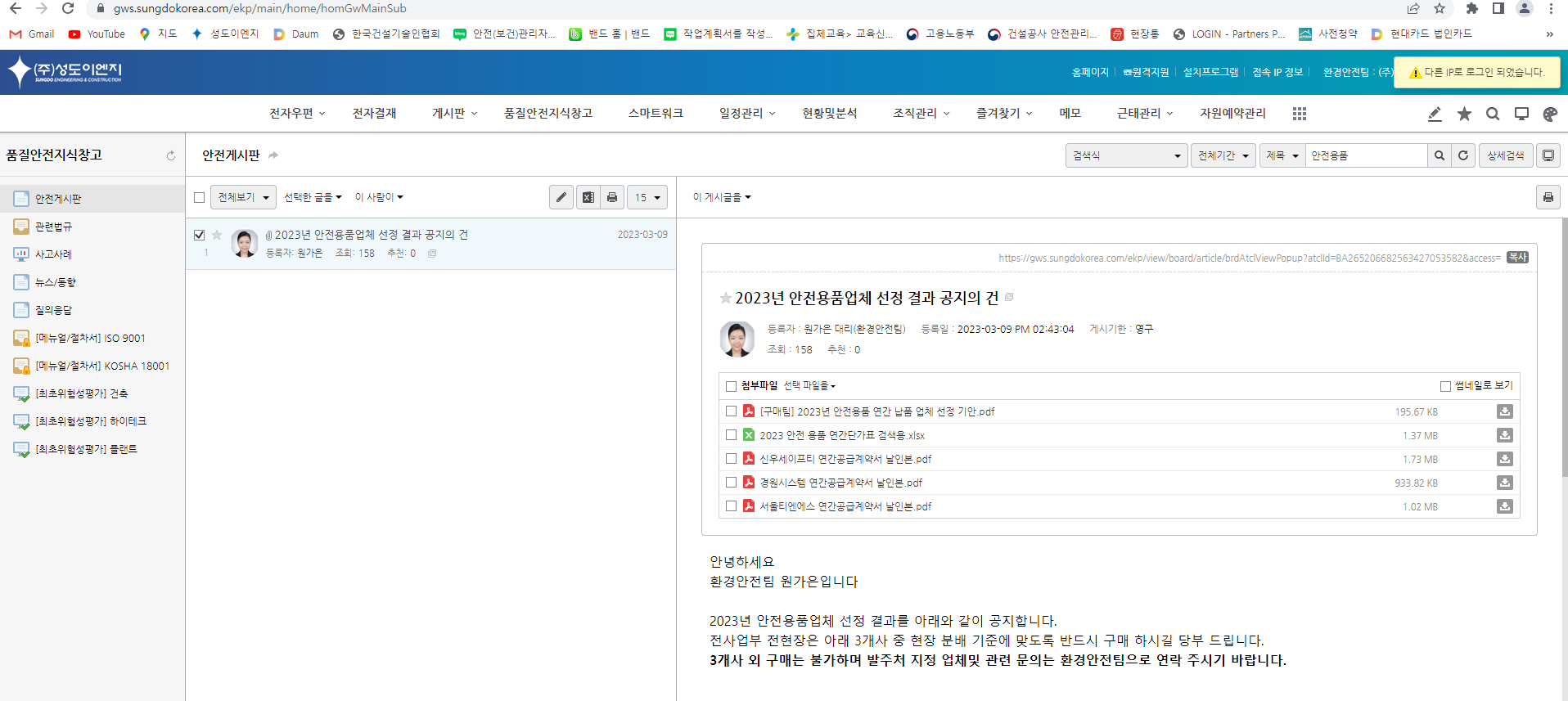 ❶
❷
‘환경안전팀 전달사항_안전용품 구매
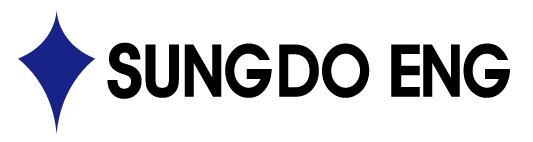 2. 안전용품 단가품목 확인 및 비단가품목 구매 품목 조사_계약단가 상의한 부분 확인
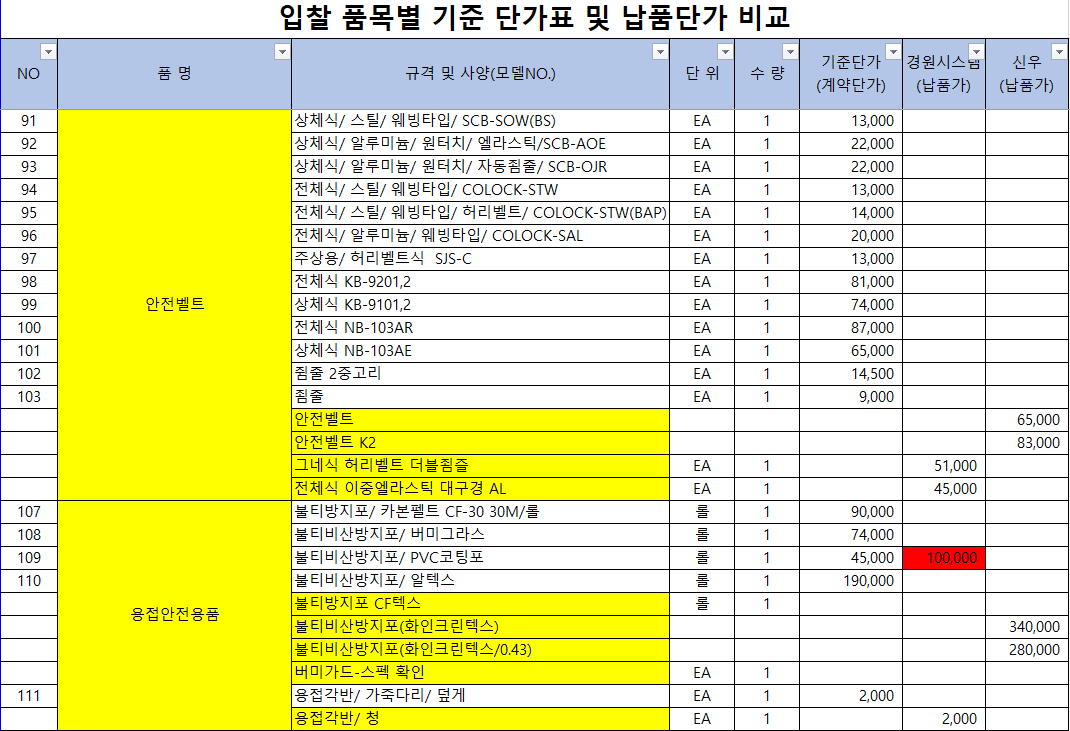 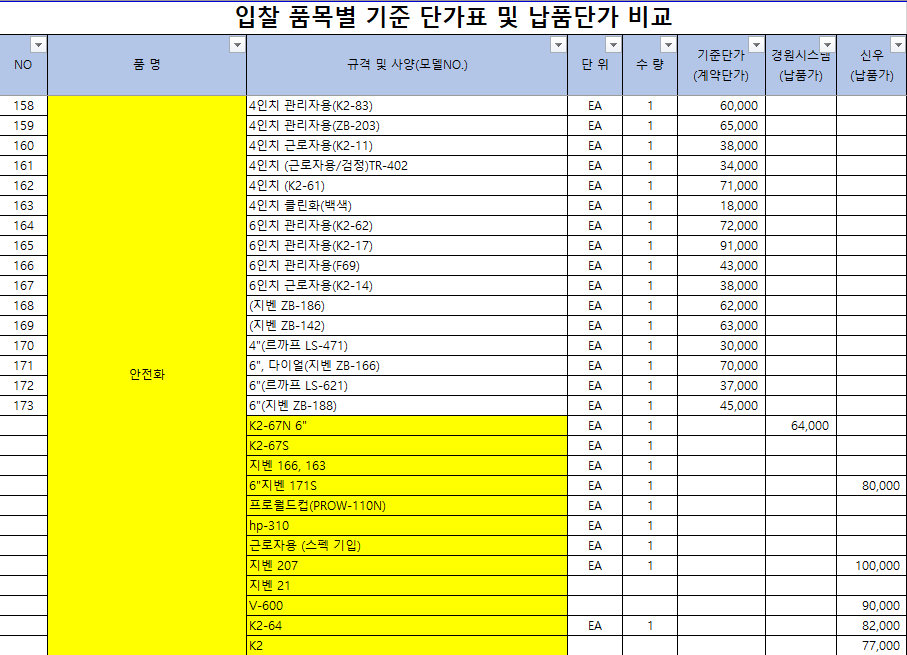 ‘환경안전팀 전달사항_안전용품 구매
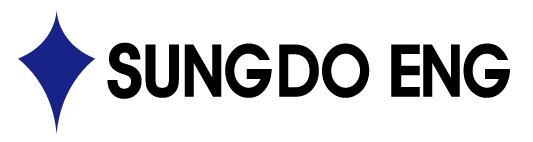 3. 거래명세표_규격과 사양 확인
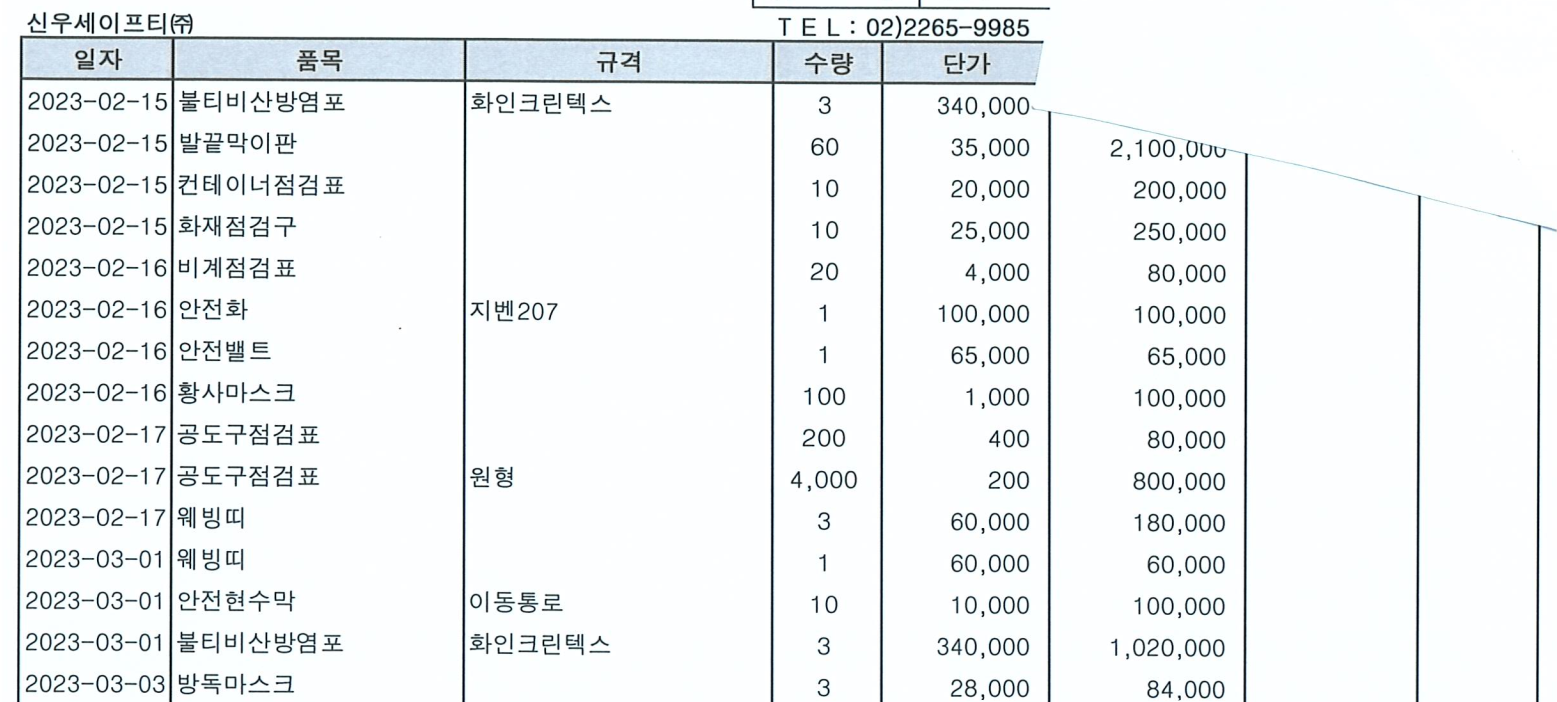 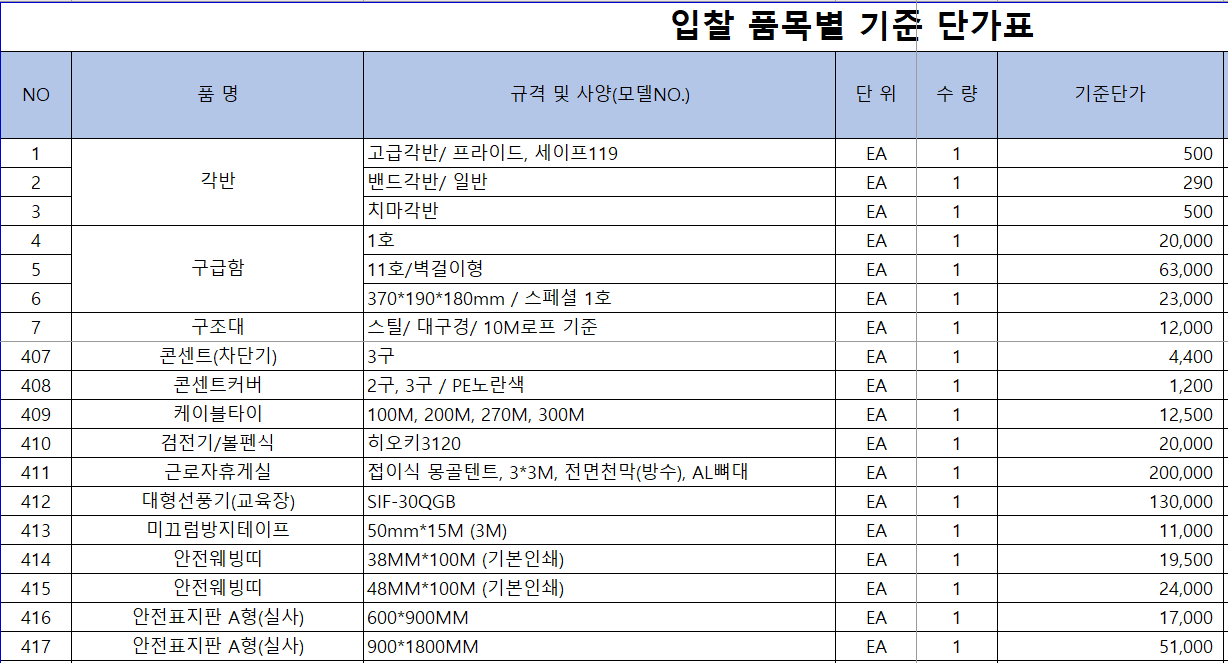 ‘환경안전팀 전달사항_현장통
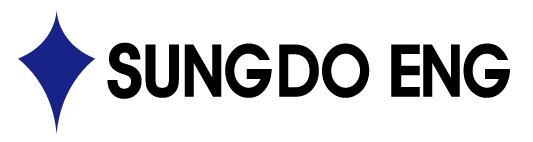 1. 현장통 활용 : 19개 현장
‘환경안전팀 전달사항_현장통(위험성평가)
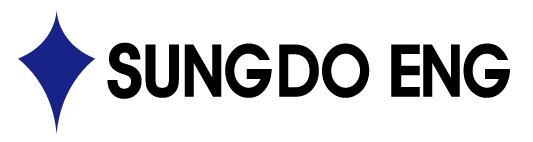 1. 현장통내 위험성평가 활용현황
- 총 19개현장 중 3개현장 활용(아산 이녹스, 부천 한국경제신문 윤전, 인천 슈피겐코리아, 탕정 훅업)
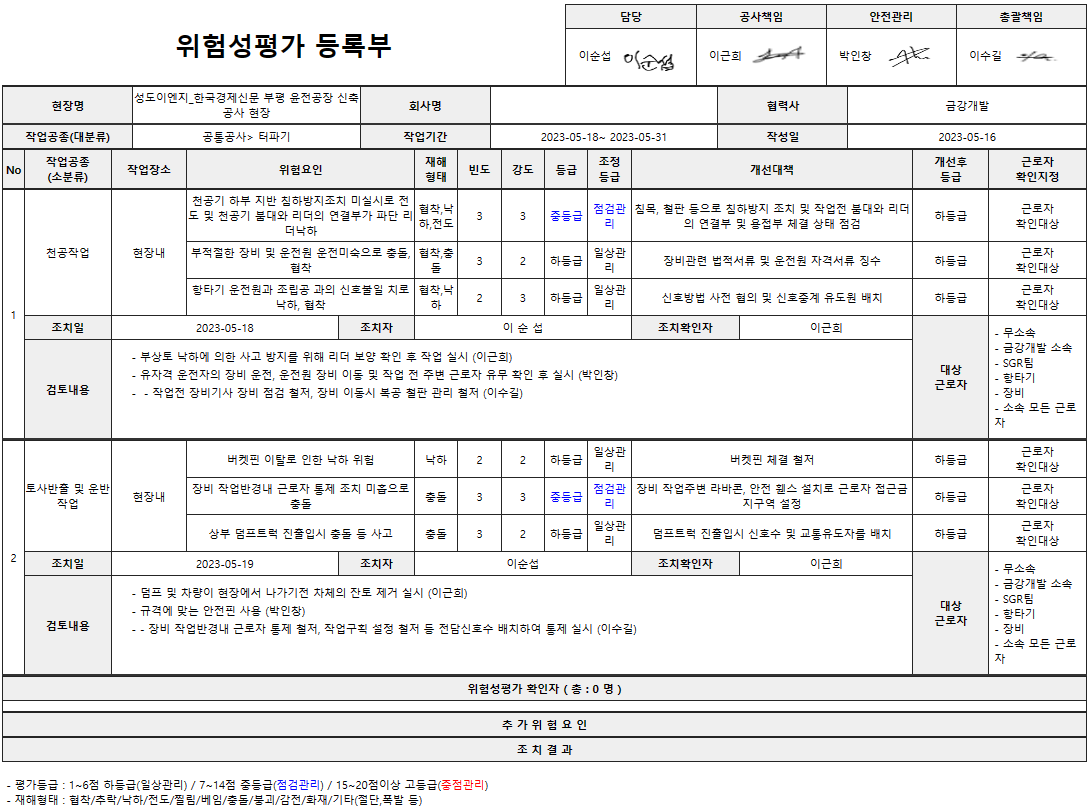 ‘환경안전팀 전달사항_현장통(위험성평가)
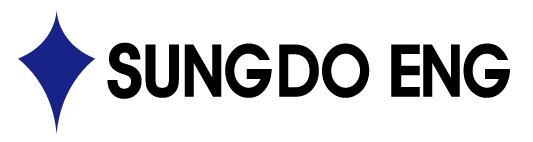 1. 현장통내 위험성평가 활용현황
- 총 19개현장 중 3개현장 활용(아산 이녹스, 부천 한국경제신문 윤전, 인천 슈피겐코리아, 탕정 훅업)
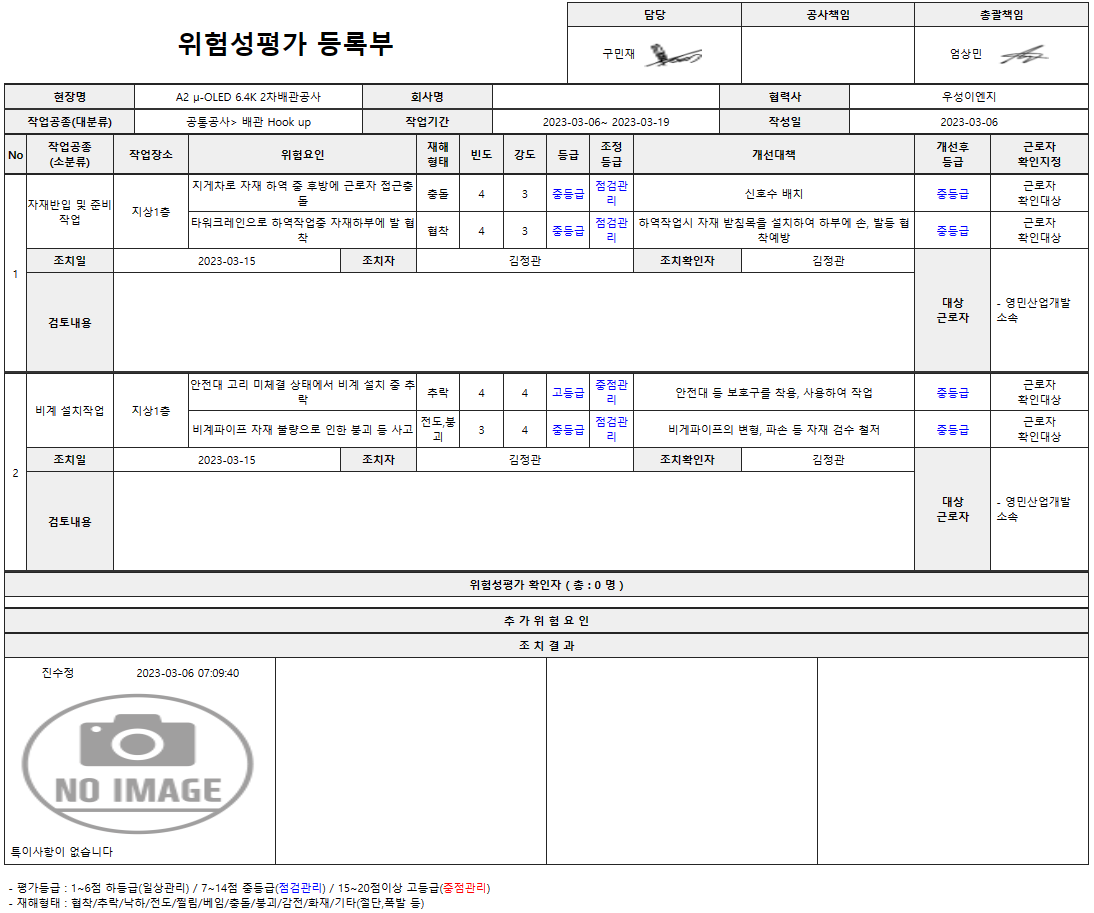 ‘환경안전팀 전달사항_현장통(위험성평가)
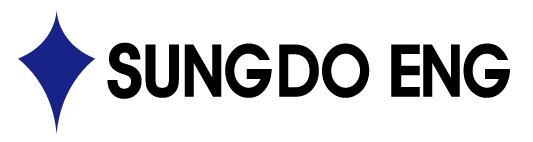 1. 현장통내 위험성평가 활용현황
- 총 19개현장 중 3개현장 활용(아산 이녹스, 부천 한국경제신문 윤전, 인천 슈피겐코리아, 탕정 훅업)
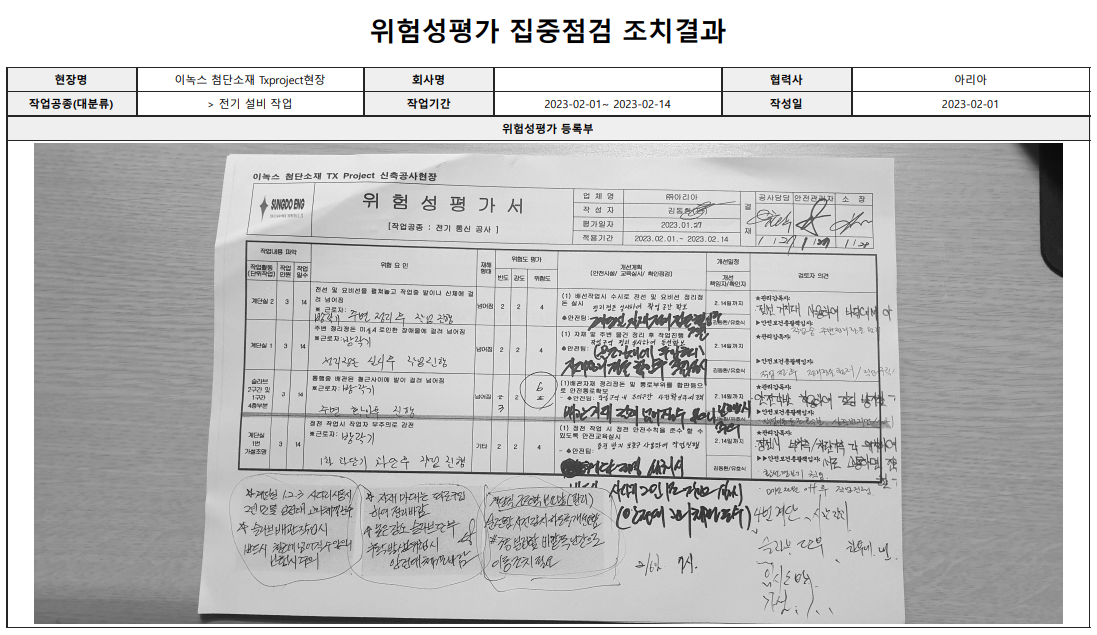 ‘환경안전팀 전달사항_안전 캠페인_안전다짐 릴레이 첼린지
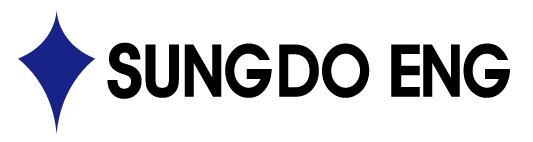 1. 목적 : 중대재해 예방 및 안전 최우선 경영에 대한 전사적 공감대 형성
 2. 방법 : 중대재해 예방 메시지와 함께 찍은 사진을 그룹웨이(GW)에 등록
 3.  대상 : 본사 및 전체현장
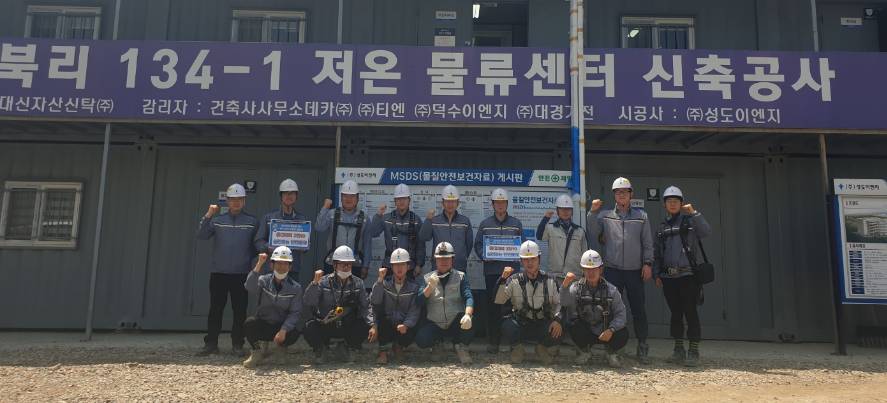 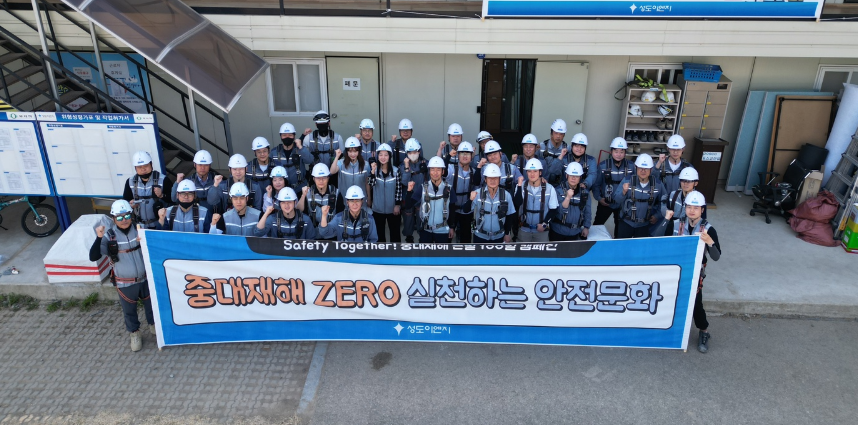 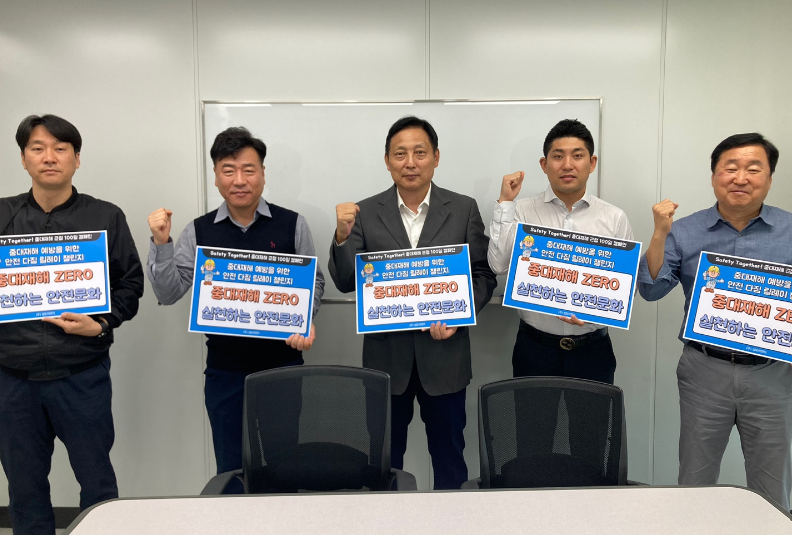 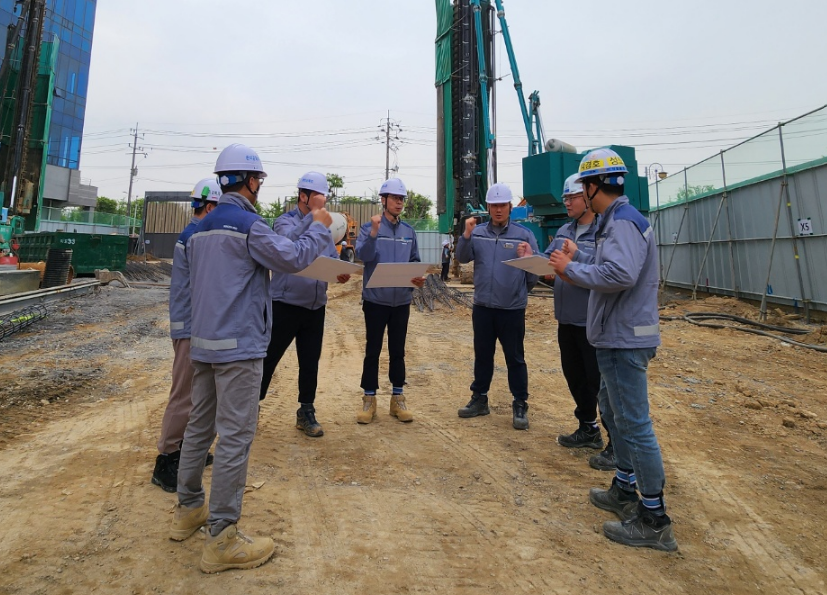 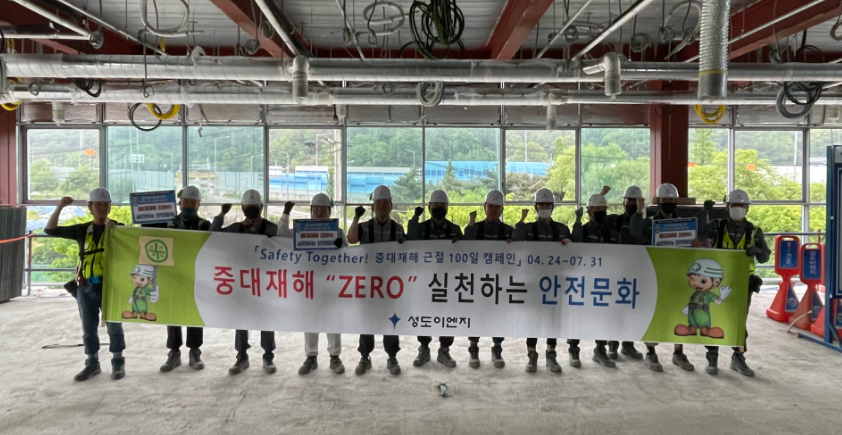 ‘환경안전팀 전달사항_안전 캠페인_안전다짐 릴레이 첼린지
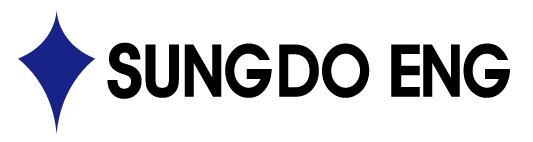 4. GW 등록현황
‘환경안전팀 전달사항_스마트에어백 소개
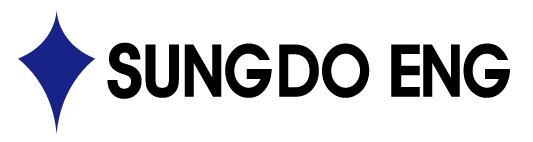 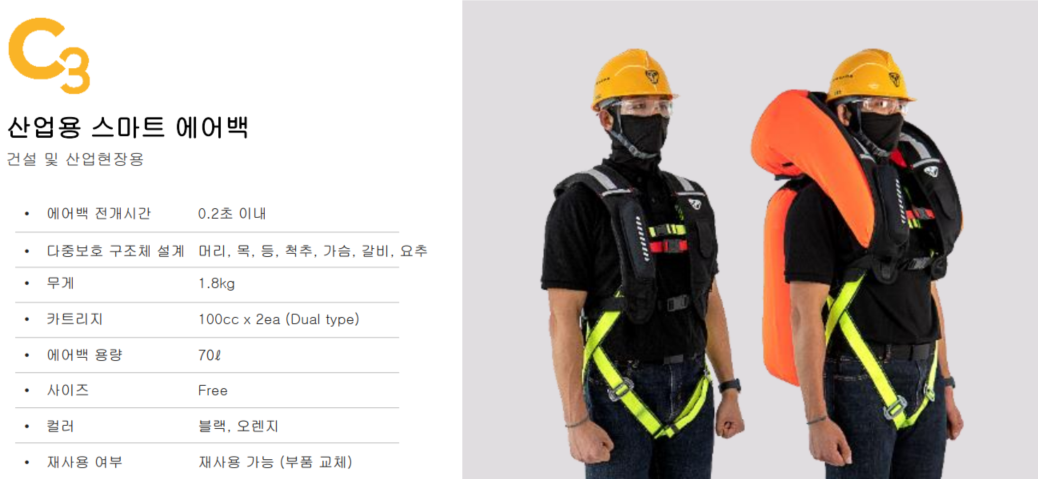 ‘환경안전팀 전달사항_스마트에어백 소개(동영상)
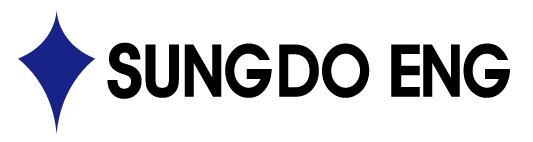 - 본사 10개 구매
 - 5개 현장 시범 도입 : 판교 픽셀, 송도 빅텍, 화성 도쿄, 송도 셀트리온, 평택고덕 P3
‘환경안전팀 전달사항_기타사항
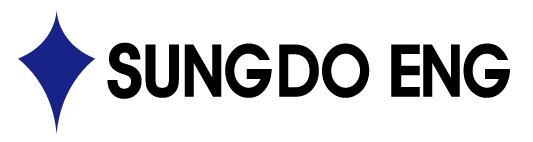 1. 초기현장 개설 : 평택 알박, 부천 한국경제신문 윤정공장, 마켓컬리 철거공사_문정
 2. 신규 PJT 현장 : 양지 테스, 아산 웰스토리, 마켓컬리 철거공사_죽전, 화도, 파주 천재교육원
 3. 안전보건강조주간 : 7월3일 ~ 7월 7일(경기도 고양시 킨텍스)
 4. ［경영진 지시사항］ : ＂작업중, 보행중 휴대폰 사용금지＂ 현수막 제작 게시
 5. 관리감독자, 현장소장 평가 반기 1회 실시(2회/년)
 6. ISO 45001, 9001 심사 실시 – 건축,하이테크 각4개 현장 심사
 7. 풍수해 대응 매뉴얼 수립 및 온열질환 자율점검 결과 제출 : 6월15 기한
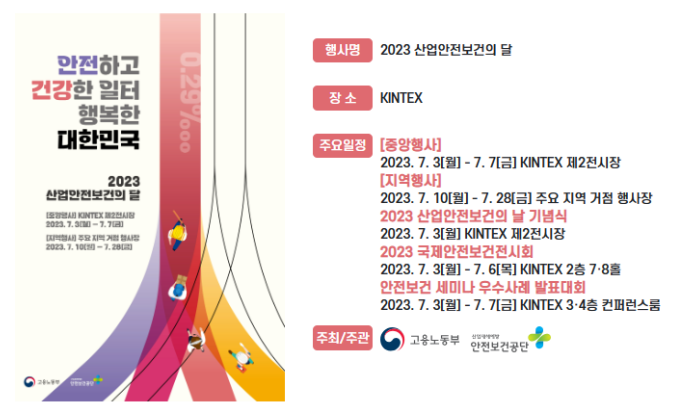 건의사항 청취
저녁식사 장소_삼성돈구이
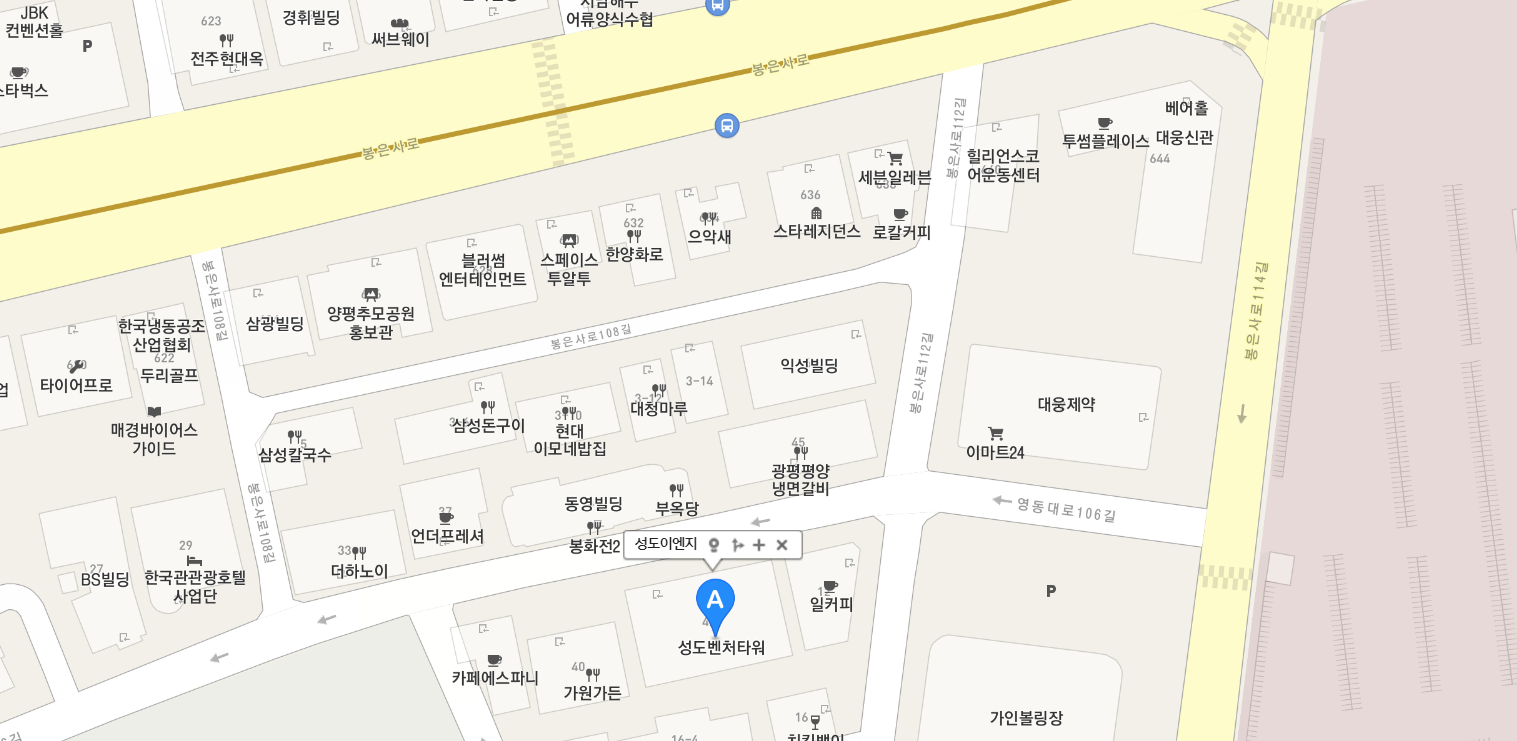 주소 : 서울 강남구 봉은사로108길 3-6  T: 02-508-6994